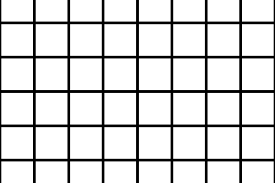 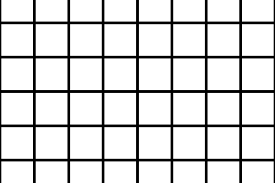 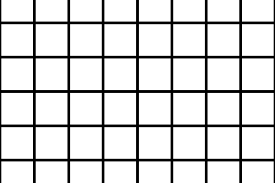 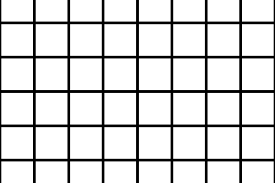 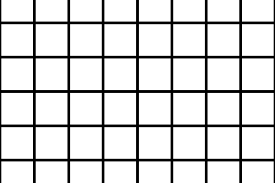 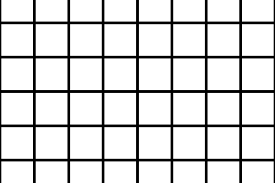 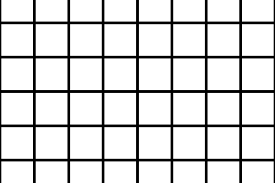 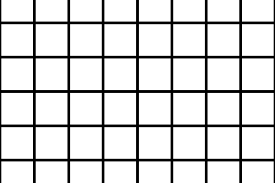 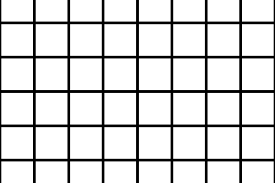 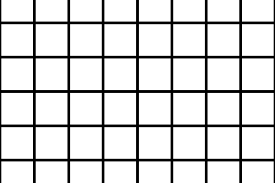 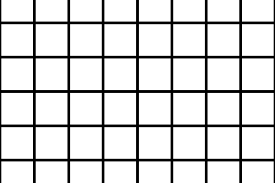 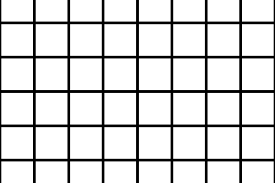 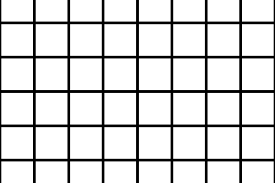 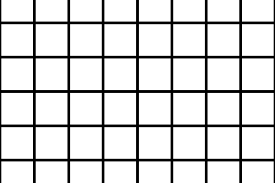 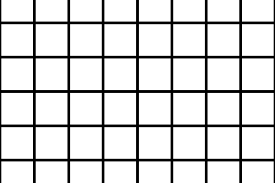 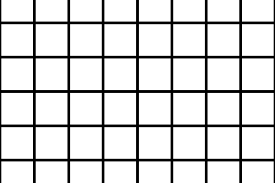 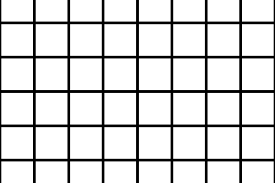 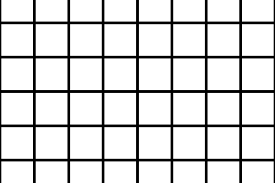 CHƯƠNG 1: MÁY TÍNH VÀ EM
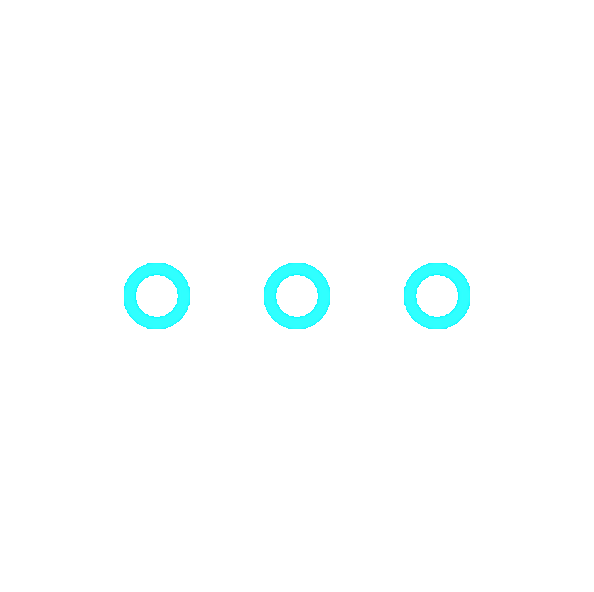 Bài 1:
Thông tin và quyết định
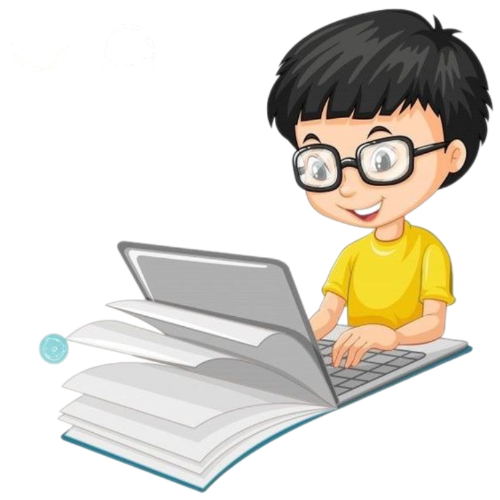 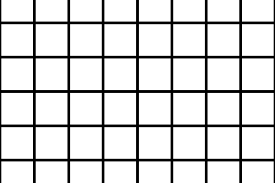 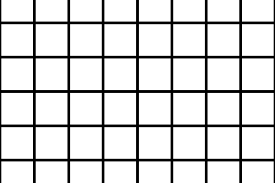 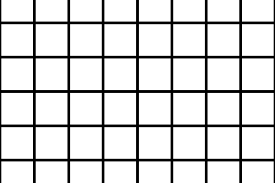 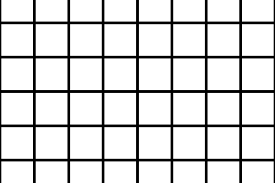 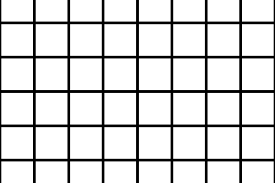 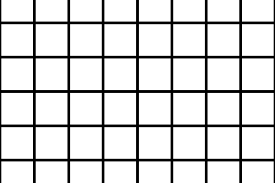 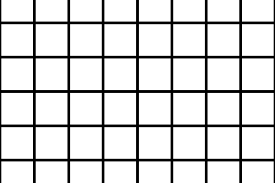 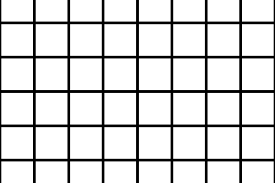 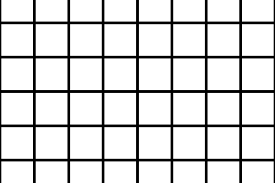 Mở đầu
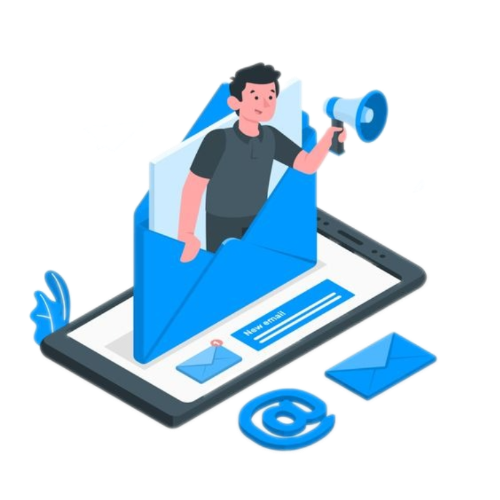 Chiều nay cả nhà mình sẽ về quê.
A thích quá! 
Vậy con sẽ đi chuẩn bị đồ đạc của con.
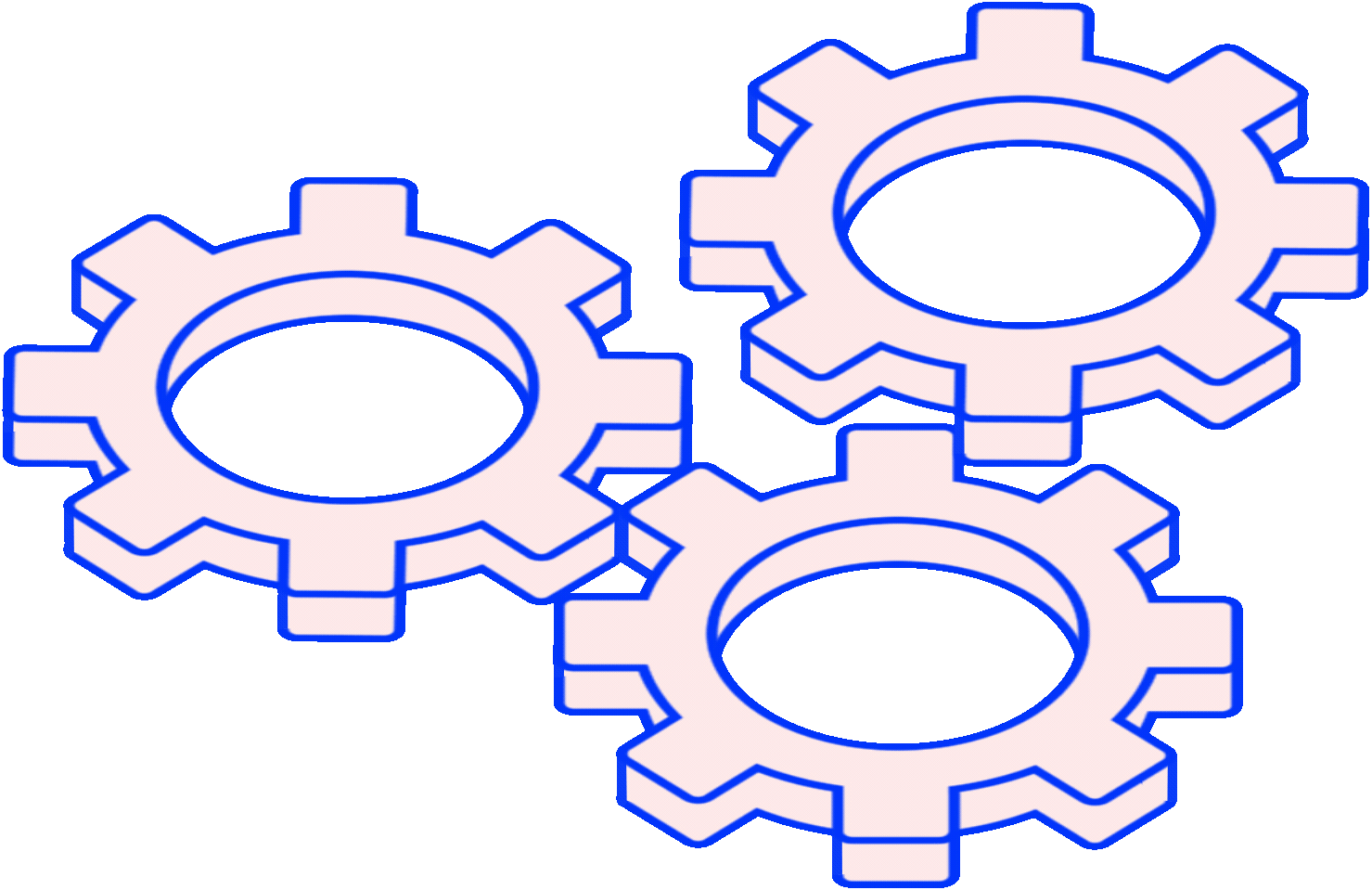 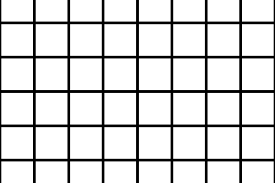 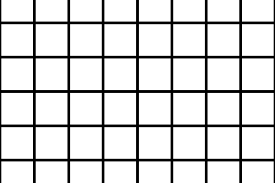 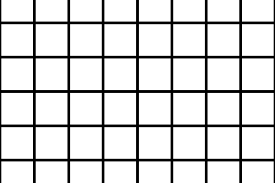 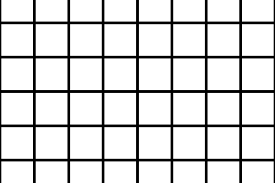 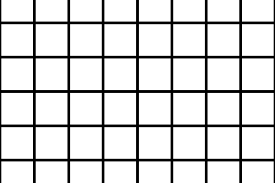 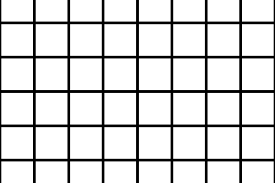 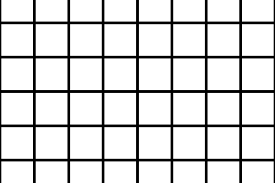 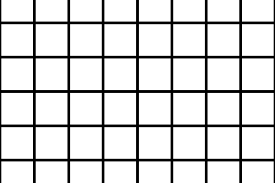 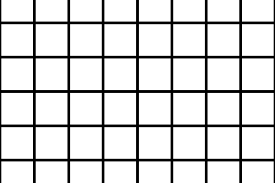 Tình huống
Mở đầu
Thông tin An nhận được :
Chiều nay cả nhà sẽ về quê
Quyết định của An:
Đi chuẩn bị đồ đạc của mình
Chiều nay cả nhà mình sẽ về quê.
A thích quá! 
Vậy con sẽ đi chuẩn bị đồ đạc của con.
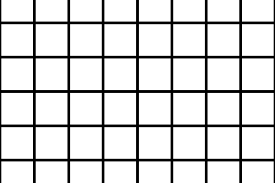 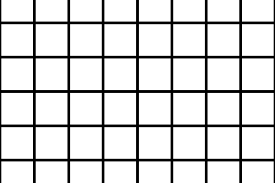 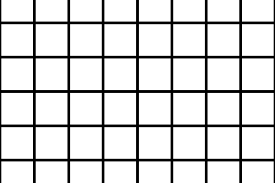 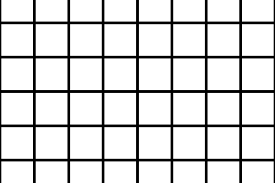 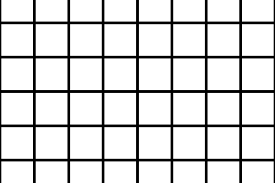 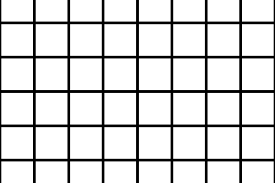 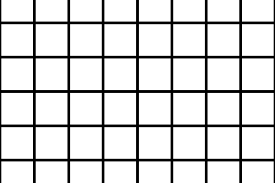 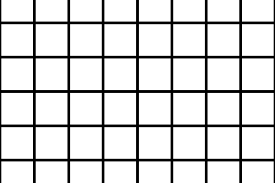 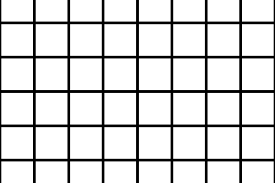 Khám phá
Thông tin mà các bác ngư dân nhận được là gì?
Quyết định của họ là gì?
Bác ngư dân 
đang nghe dự báo
Em hãy cho biết:
Hình 1.1. Dự báo bão
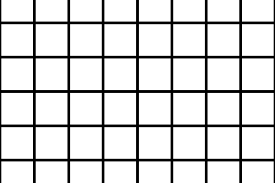 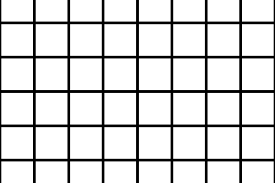 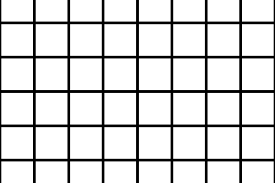 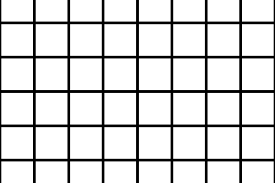 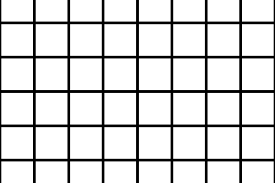 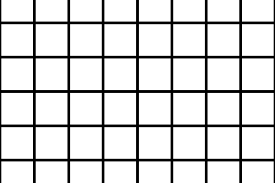 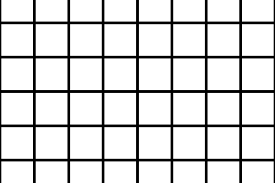 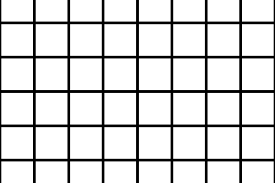 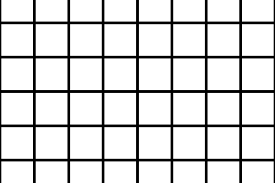 Khám phá
Thông tin các bác ngư dân nhận được:  Khu vực mình đang đánh cá sắp có bão
Quyết định của các bác ngư dân: Nhanh chóng đưa tàu về bến
Hình 1.1. Dự báo bão
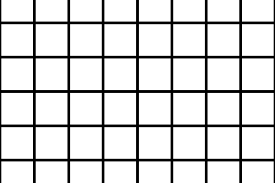 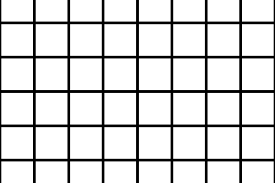 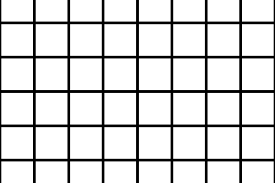 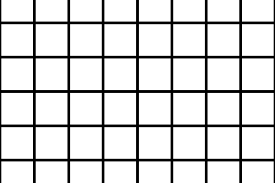 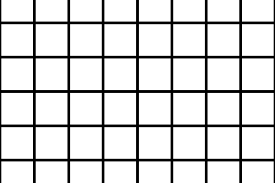 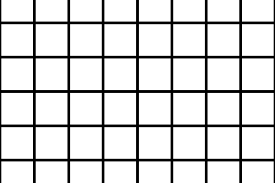 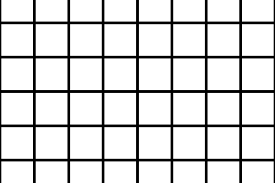 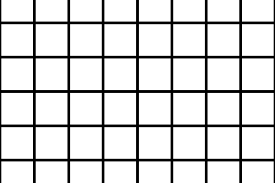 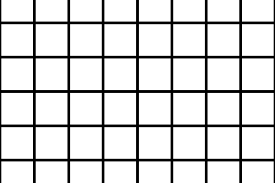 Khám phá
Hãy trao đổi với bạn và cho biết thông tin mà các bác ngư dân nhận được quan trọng như thế nào 
trong việc ra quyết định của họ?
Em hãy cho ví dụ về vai trò quan trọng của thông tin đối với việc
 ra quyết định của con người.
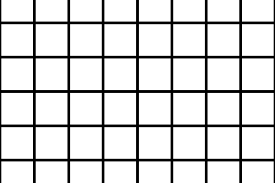 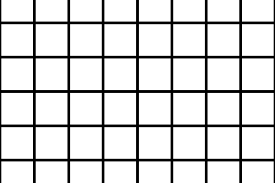 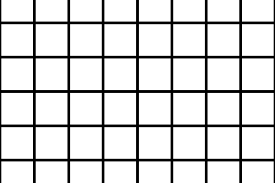 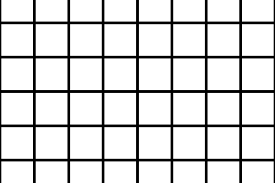 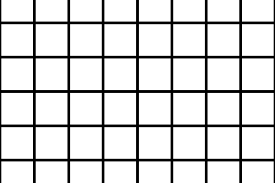 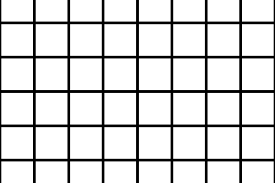 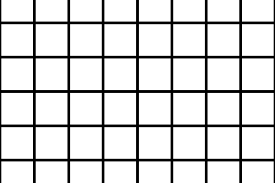 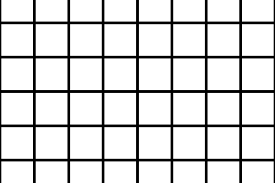 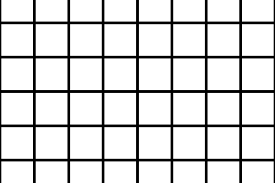 Khám phá
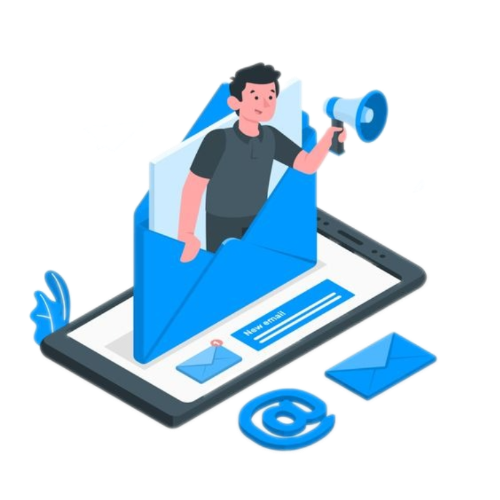 Thông tin mang lại sự hiểu biết cho con người, làm cho quyết định của con người chính xác, phù hợp.
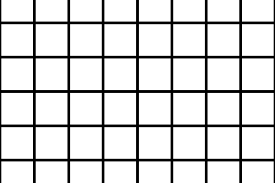 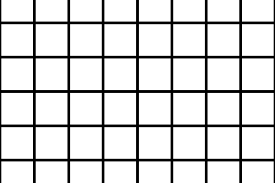 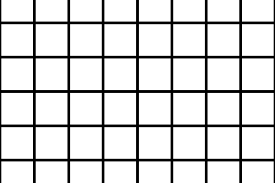 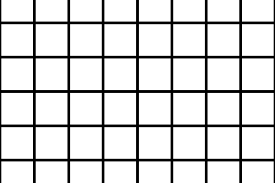 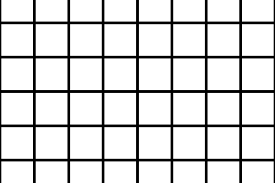 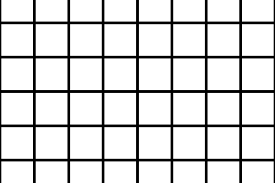 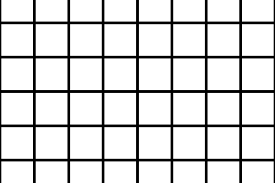 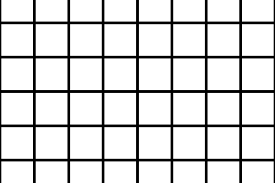 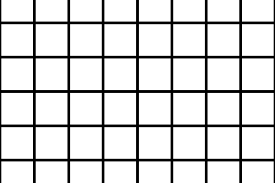 Luyện tập
a.
Đang giờ ra chơi, nghe sáu tiếng trống, chúng em mau chóng vào lớp.
Thông tin là:………
Trả lời:
sáu tiếng trống
Quyết định là:………
Mau chóng vào lớp
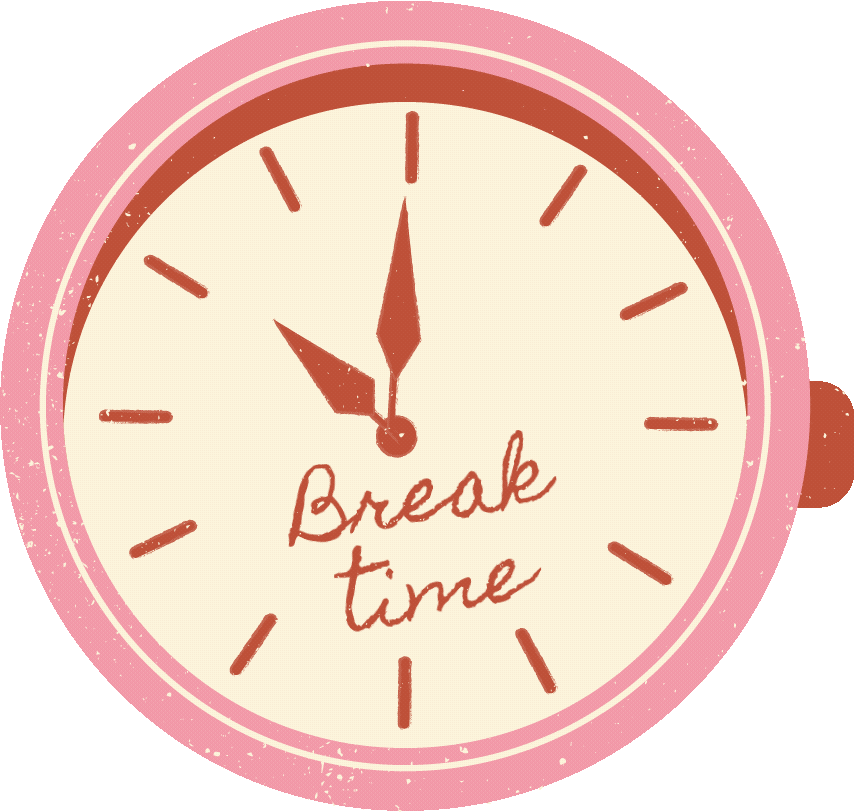 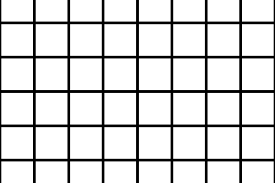 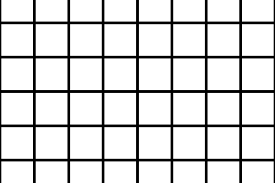 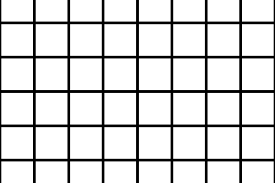 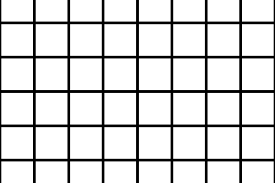 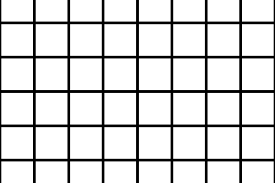 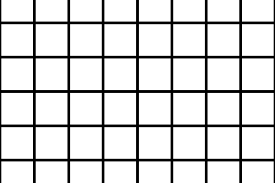 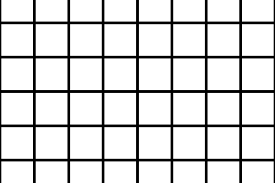 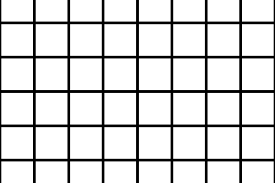 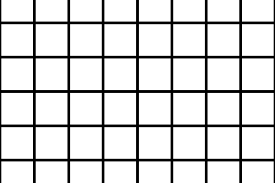 Luyện tập
b.
Bác Năm đi xe máy ngoài đường, nghe tiếng còi ô tô đằng sau, 
bác tránh sang bên phải để nhường đường cho ô tô đi qua.
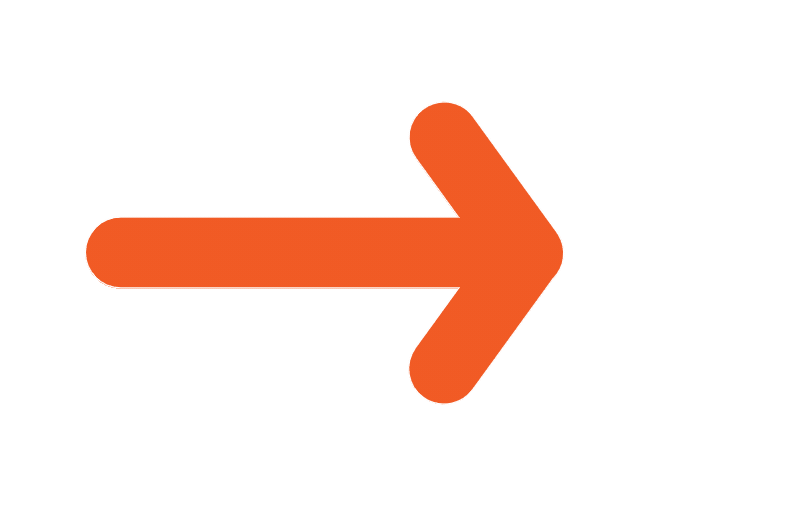 Trả lời:
Thông tin là:………
Tiếng ô tô đằng sau
Quyết định là:………
Tránh sang bên phải
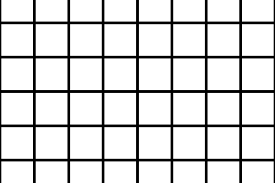 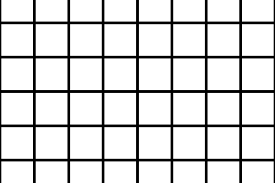 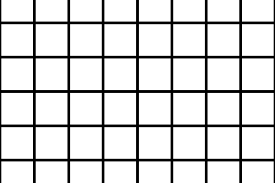 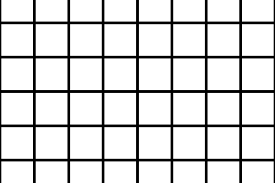 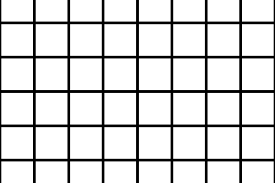 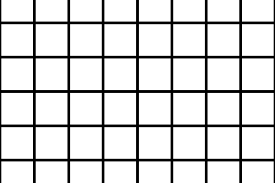 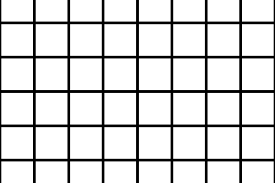 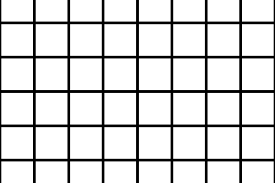 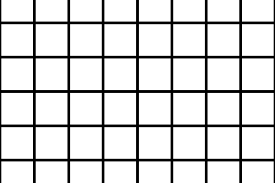 Vận dụng
Em hãy trao đổi với bạn và cho biết:
Ở nhà, Minh thấy cơn mưa đang đến. Quần áo đang phơi ngoài sân. 
Minh mau chóng mang quần áo vào nhà.
Minh nhận được thông tin gì? Quyết định của Minh là gì?
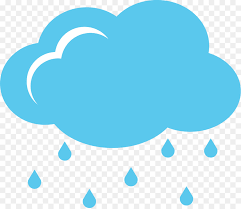 Thông tin mà Minh nhận được quan trọng như thế nào trong việc ra quyết định?
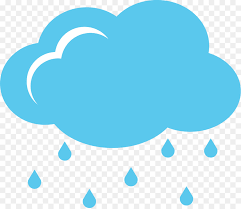 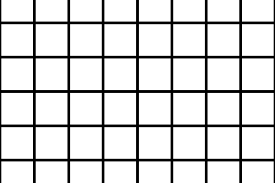 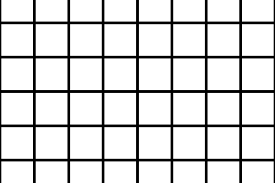 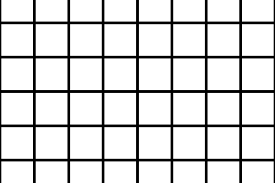 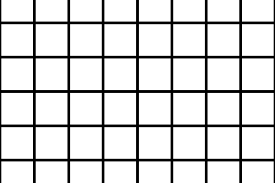 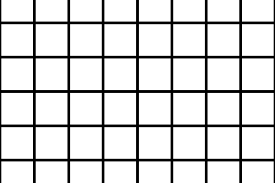 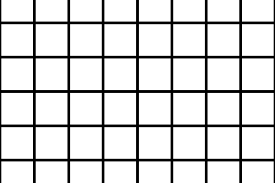 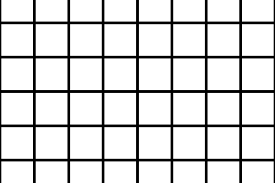 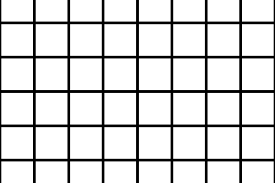 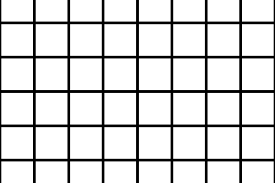 Thông tin mang lại sự hiểu biết cho con người. Nhờ có thông tin mà con người có được quyết định kịp thời, phù hợp.